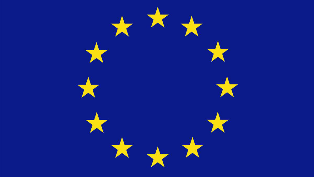 Financed by the Justice Programme of the European Union
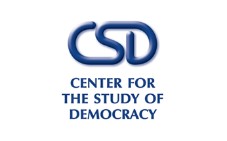 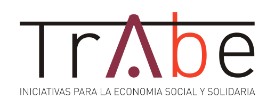 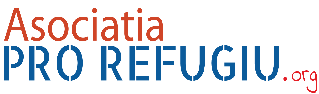 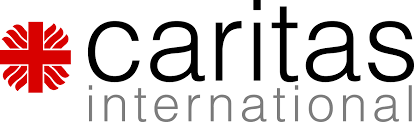 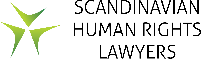 STRENGTHENING MULTIDISCIPLINARY COOPERATION
TO ENSURE AN EFFECTIVE REFERRAL, ASSISTANCE,
RIGHTS PROTECTION FOR VICTIMS OF HUMAN TRAFFICKING

FINAL CONFERENCE
29-30 November 2018, Brussels

Speaker Silvia Berbec
President Association Pro Refugiu
Lawyer Bucharest Bar
This publication has been produced with the financial support of the Justice Programme of the European Union.
The contents of the publication are the sole responsibility of the author and can in no way be taken to reflect the views of the European Commission.
STRENGTHENING MULTIDISCIPLINARY COOPERATIONTO ENSURE AN EFFECTIVE REFERRAL, ASSISTANCE,RIGHTS PROTECTION FOR VICTIMS OF HUMAN TRAFFICKING
Legal assistance and referral
SOP 1 Identification of the legal needs
SOP2 First Legal Assistance
SOP2 First Legal Assistance
SOP 3 Long-term legal assistance